Pastry-making cLASS
Priority given to employees who never registered to a cooking class.
7 attendees per class  -   3-hour class on Saturday
75 euros soit 30 euros après subvention Sofun
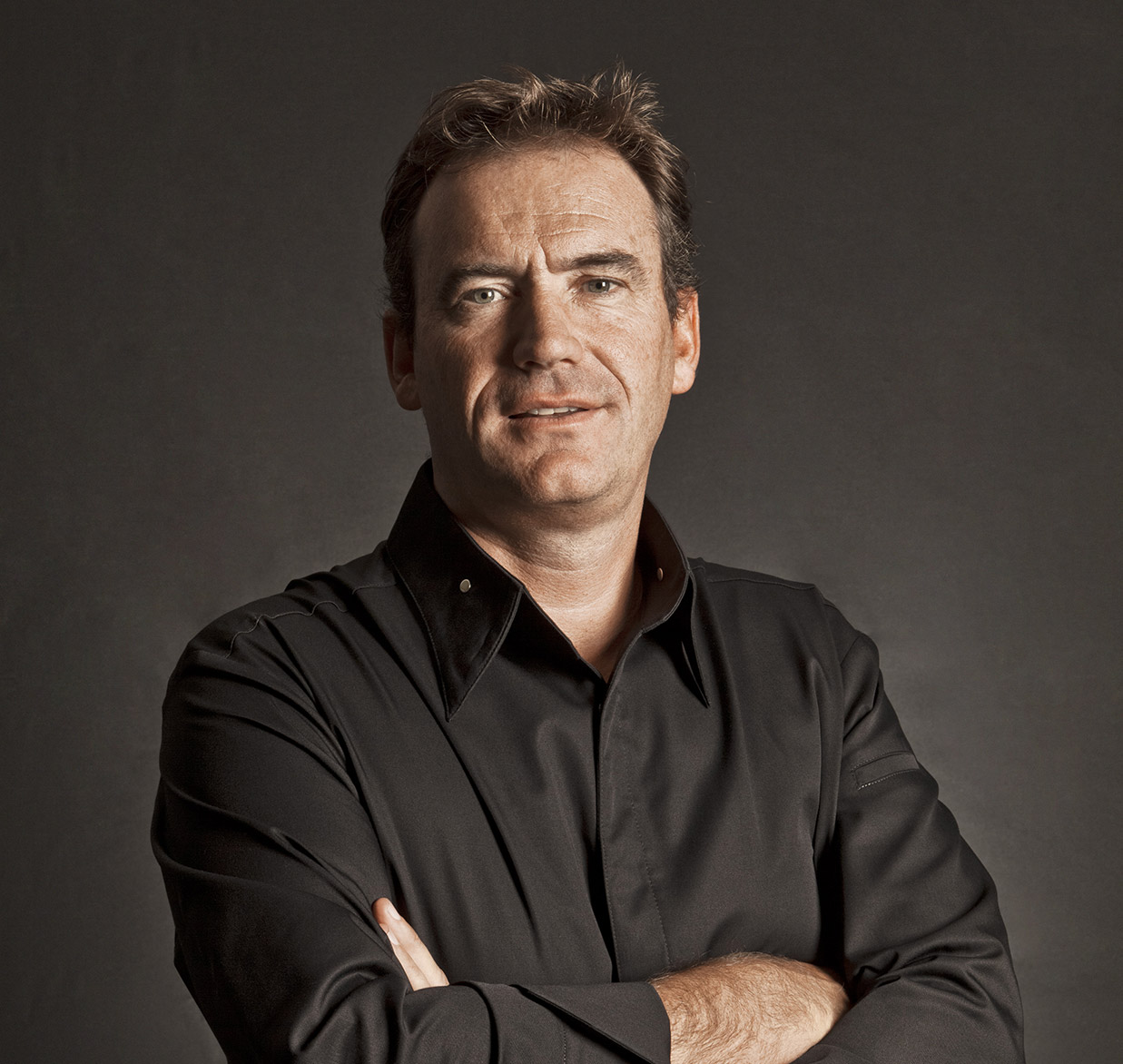 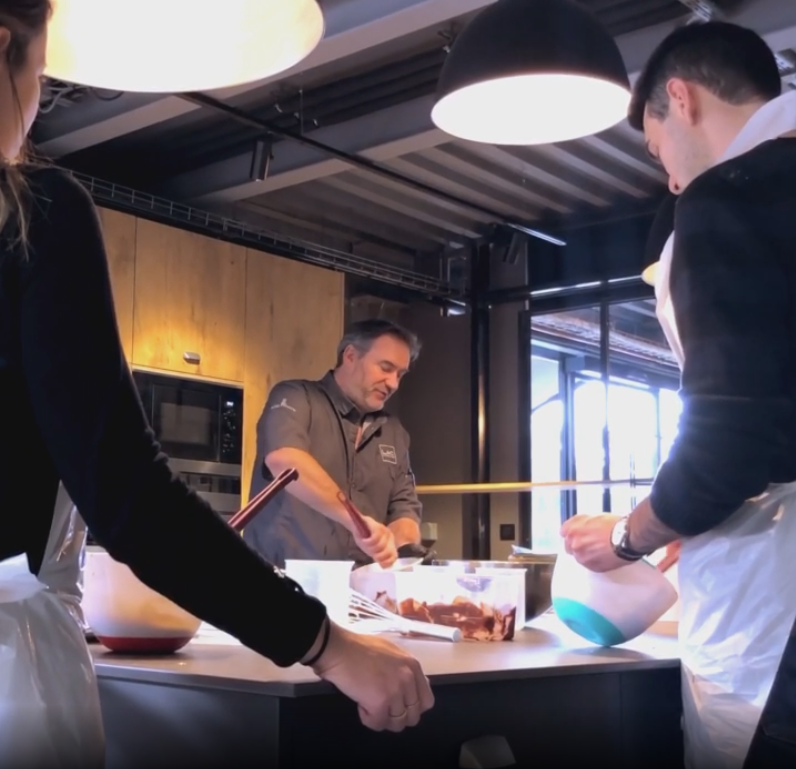 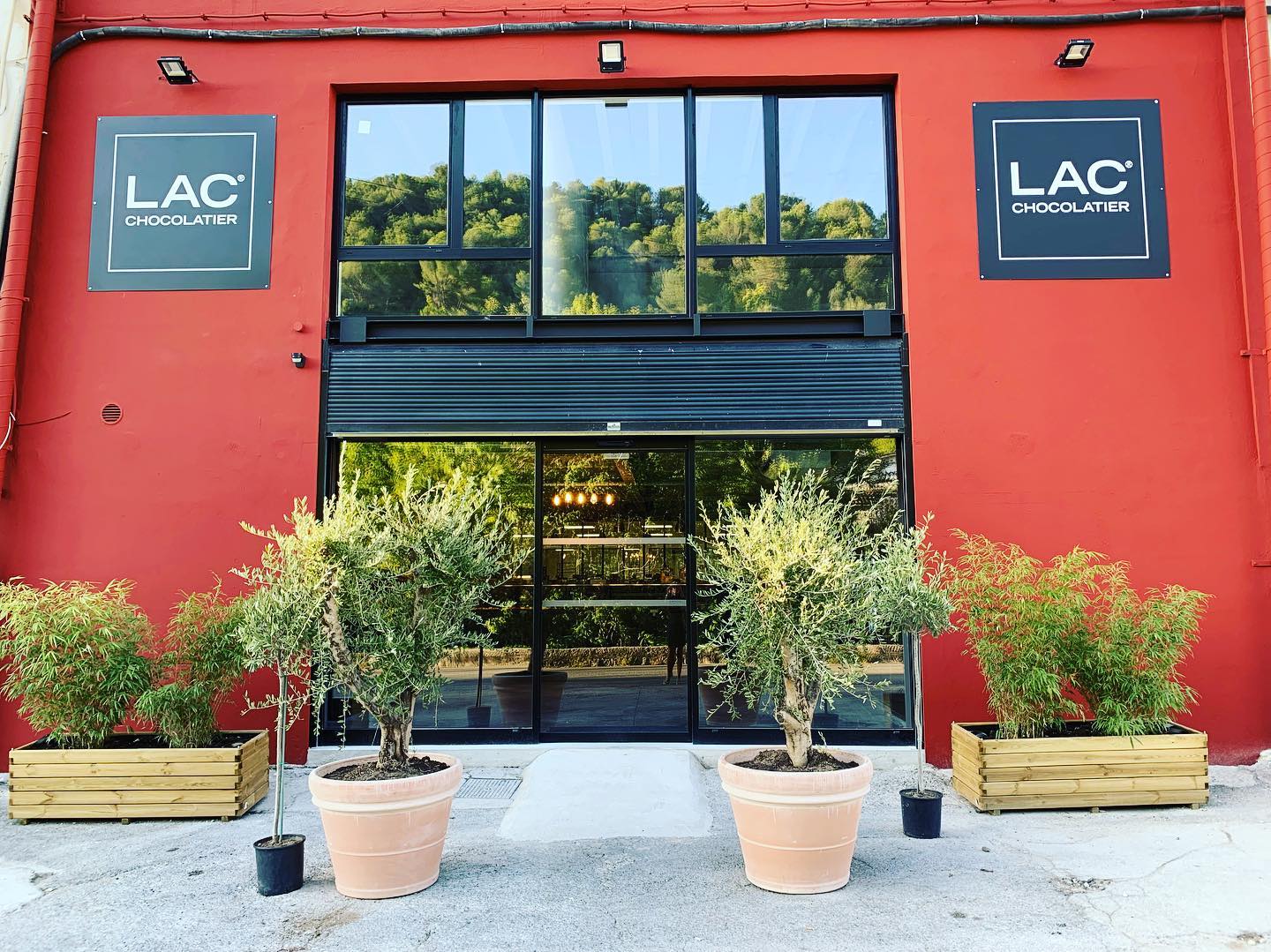 LAC La Trinité
113, route de Laghet
06340 La Trinité, France
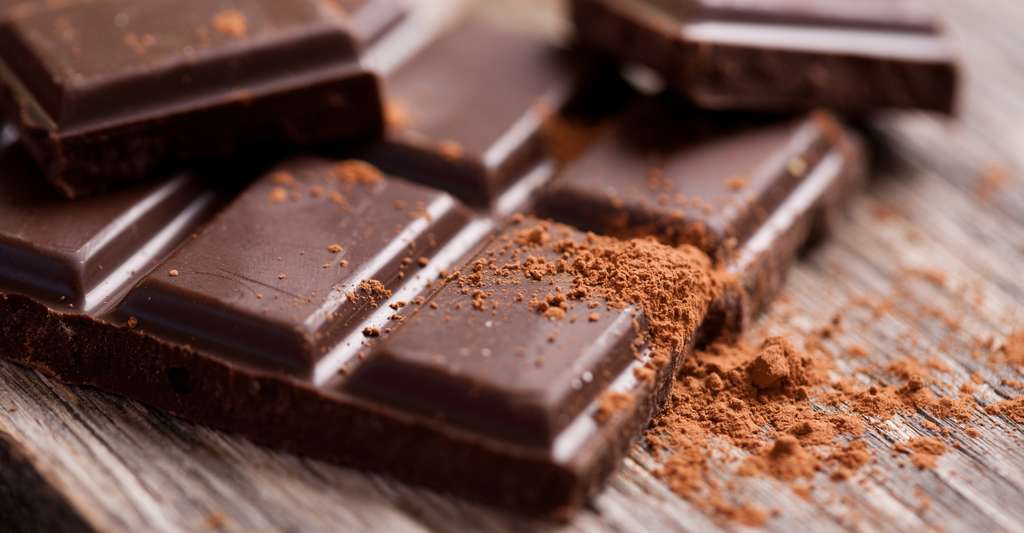 NOT INCLUDED:- Transport
A box of 10 chocolates offered at the end of the class